МБОУ «Гатчинская средняя общеобразовательная школа №7»
Изменение концентрации углекислого газа в школьном кабинете в течение учебного дня.
Учебный проект выполнили ученики 10 класса
 Бурдин Евгений и Колпакова Диана.
Научные руководители: 
учитель биологии Миронова Е. М., 
учитель химии   Васильева В.К.
Цель: Провести мониторинг концентрациии углекислого газа.

Гипотеза: Концентрацию СО2 можно регулировать проветриванием кабинета.
Задачи:
Измерить концентрацию СО2 и температуру в зависимости от времени в кабинетах начальной школы.
Определить эффективность влияния проветривания на концентрацию углекислого газа.
Установить, существует ли зависимость концентрации СО2 от возраста учащихся, предмета (интенсивности учебной деятельности).
Определить уровень концентрации внимания учащихся и зависимость его от концентрации СО2.
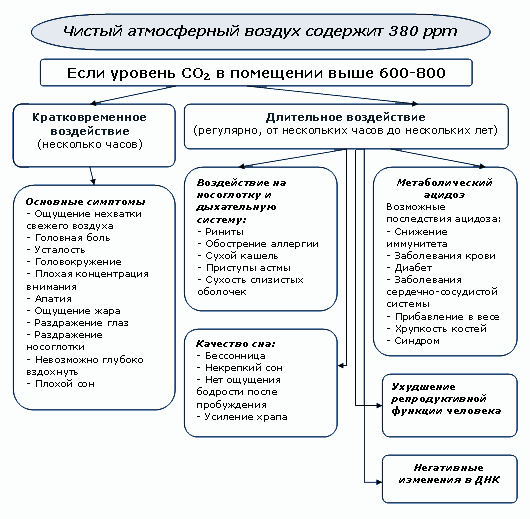 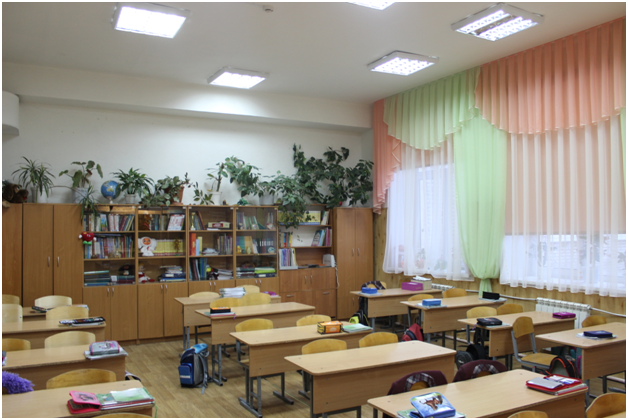 Датчик углекислого газа
Регистратор данных SPARK SLS
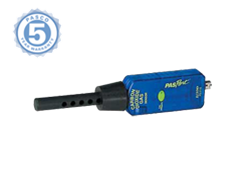 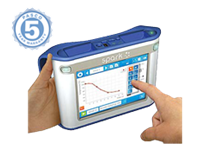 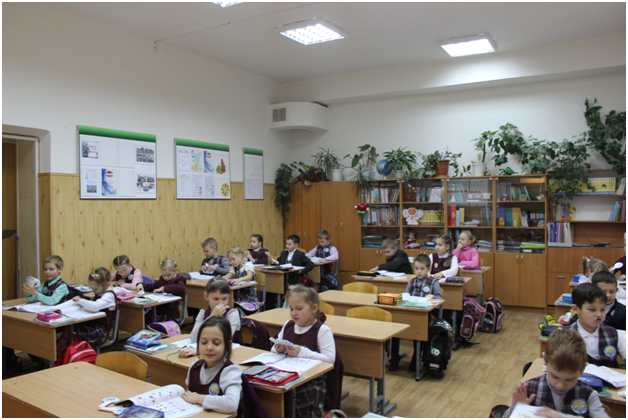 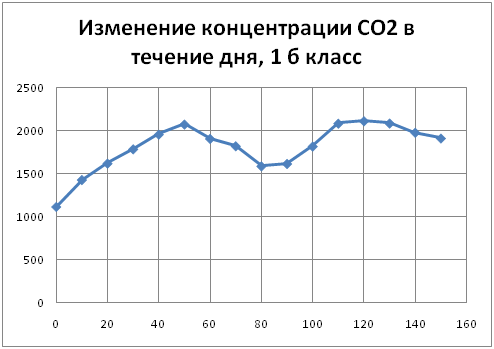 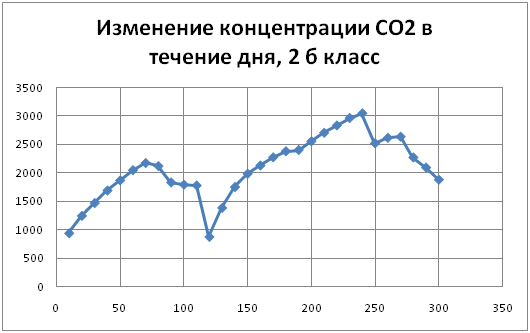 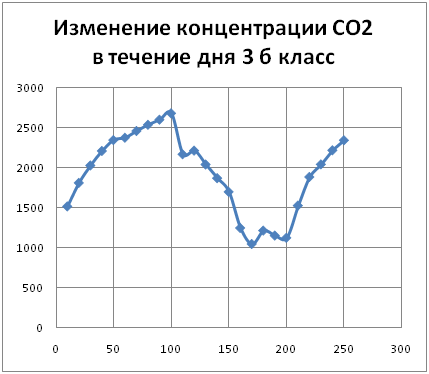 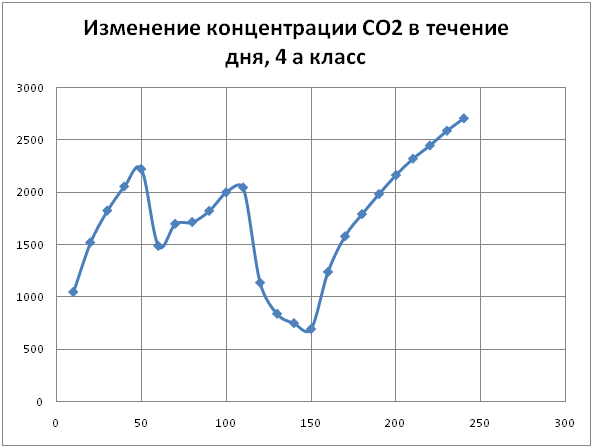 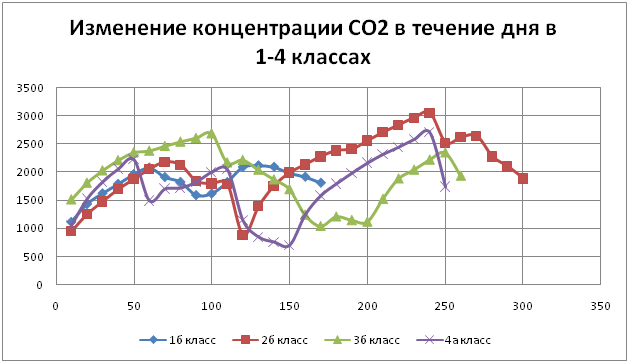 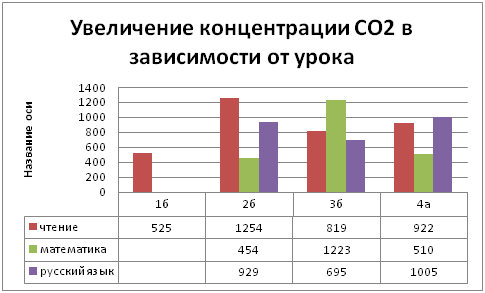 Температура
Концентрация внимания
Концентрация внимания
Выводы и рекомендации:
Измерения показали, что в кабинетах с пластиковым остеклением практически отсутствует воздухообмен.
Регулярное проветривание кабинетов снижает концентрацию углекислого газа незначительно
Установка пластиковых стеклопакетов в школе требует дополнительного внимания к системе вентиляции и воздухообмена, например, установке приточной вентиляции по всей школе или установки кондиционеров в отдельных кабинетах
Дальнейшим направлением исследования может стать анализ заболеваемости учащихся респираторными инфекциями; мониторинг концентрации углекислого газа по дням недели, предметам, наполняемости класса, виду остекления кабинета.
Источники информации
1.      Здоровье человека и углекислый газ (СО2). Статья.
http://www.enontek.ru/CO2/zdorove-cheloveka  
2.Общая гигиена. Руководство к лабораторным занятиям: учебное пособие. -Кича Д.И. 2009.- 288 с. : ил. http://vmede.org/sait/?page=3&id=Gigiena_rukov_ki4a_2009&menu=Gigiena_rukov_ki4a_2009
3.       Качество воздуха и энергоэффективность систем вентиляции общественных зданий Ю. Д. Губернский, И. В. Гурина, Е. О. Шилькрот,. Статья. http://esco.co.ua/journal/2011_5/art131.htm
4.       Гигиена воздуха и климата населенных мест. Статья. http://www.medskop.ru/gigiena/gigiena_vozduha_i_klimata_naselennyh_mest/
5.   	Влияние углекислого газа на человека. Статья. http://biofile.ru/bio/22831.html